ZOOM
Employment Voucher Programmes
Lubomir Billy / Centire (PP11) and guests
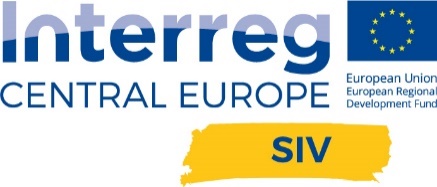 Germany
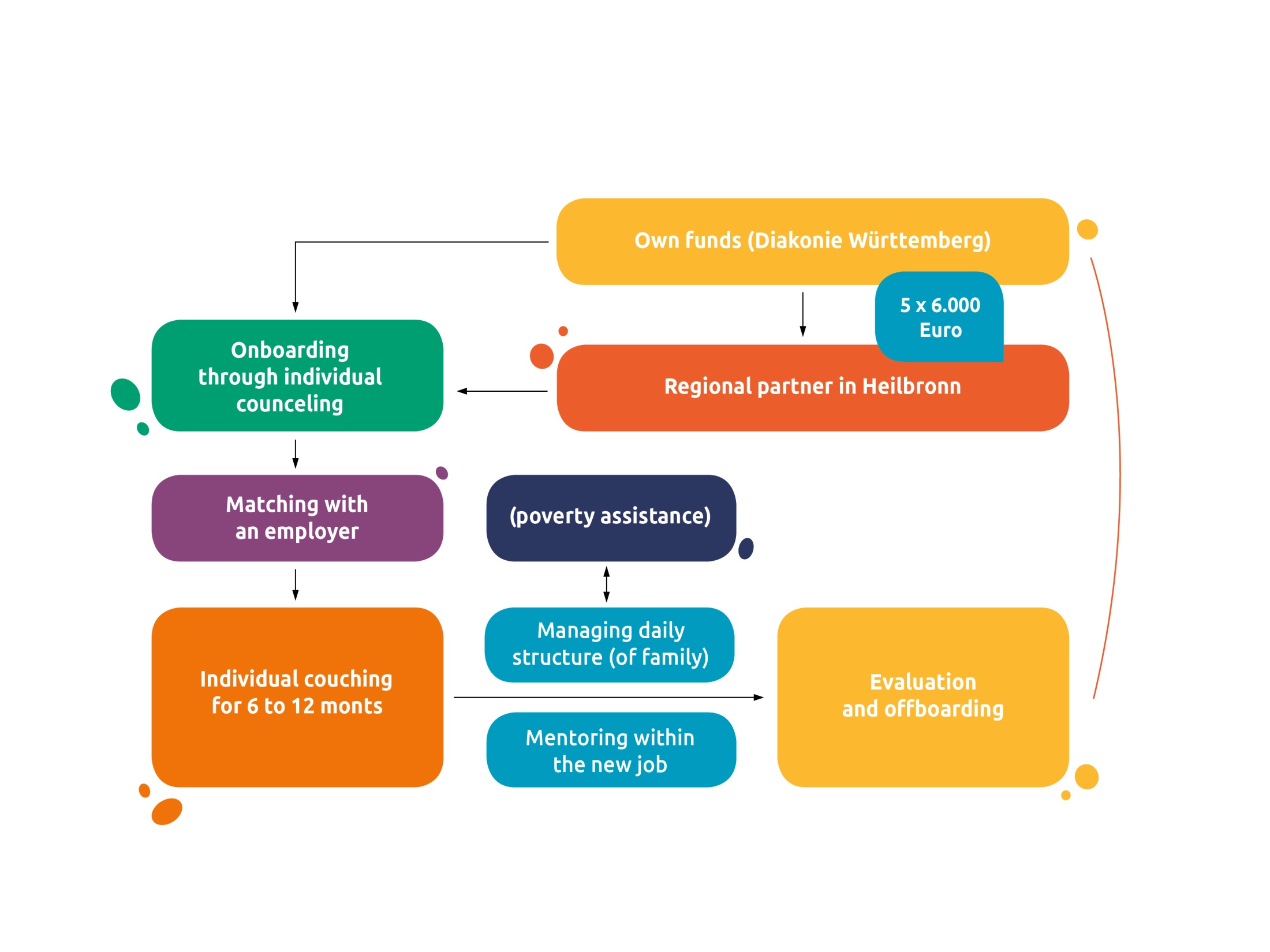 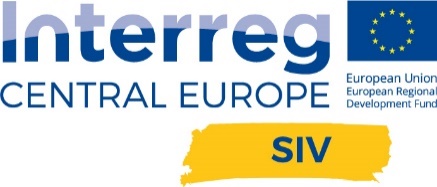 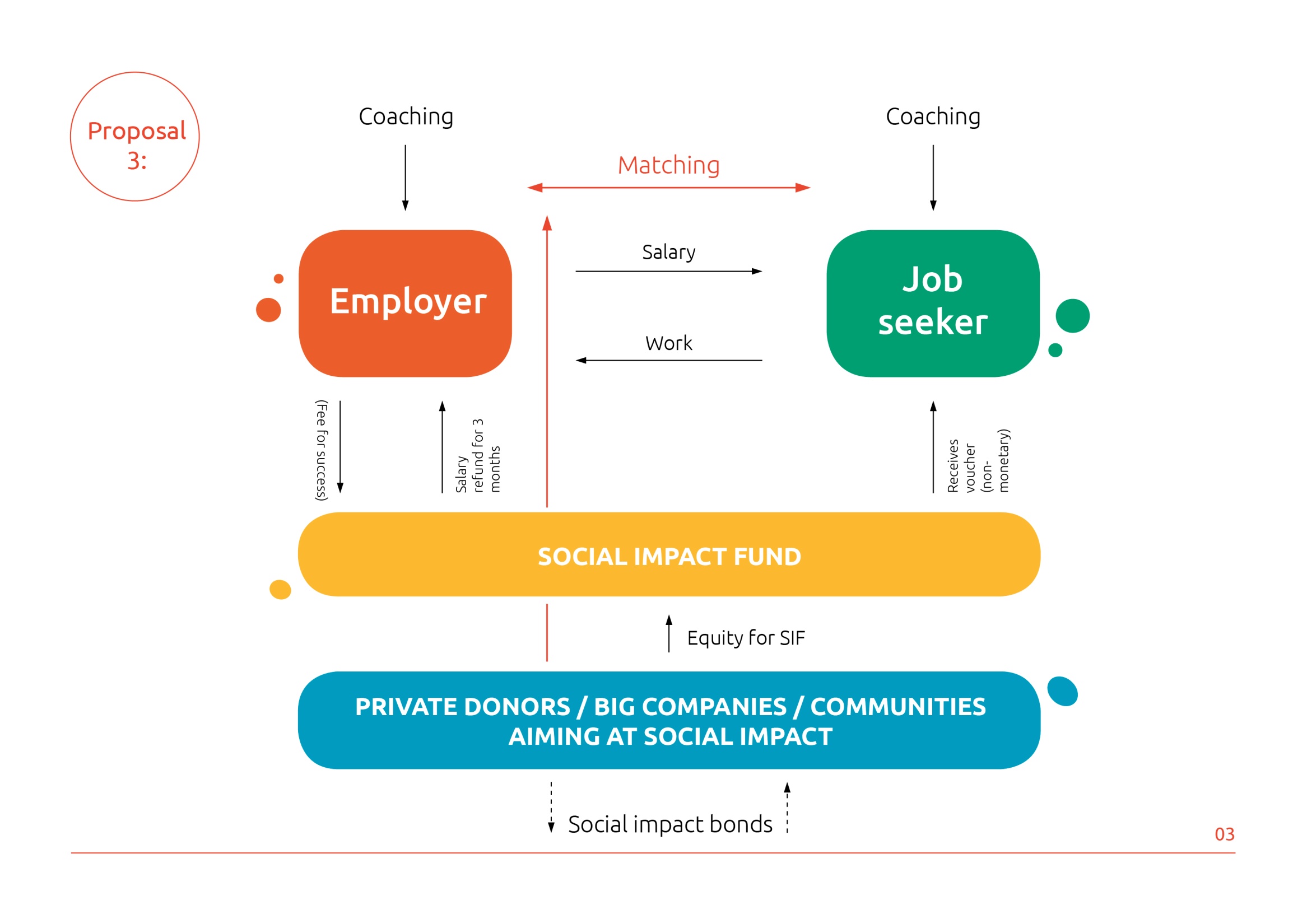 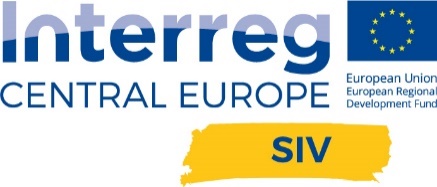 Austria
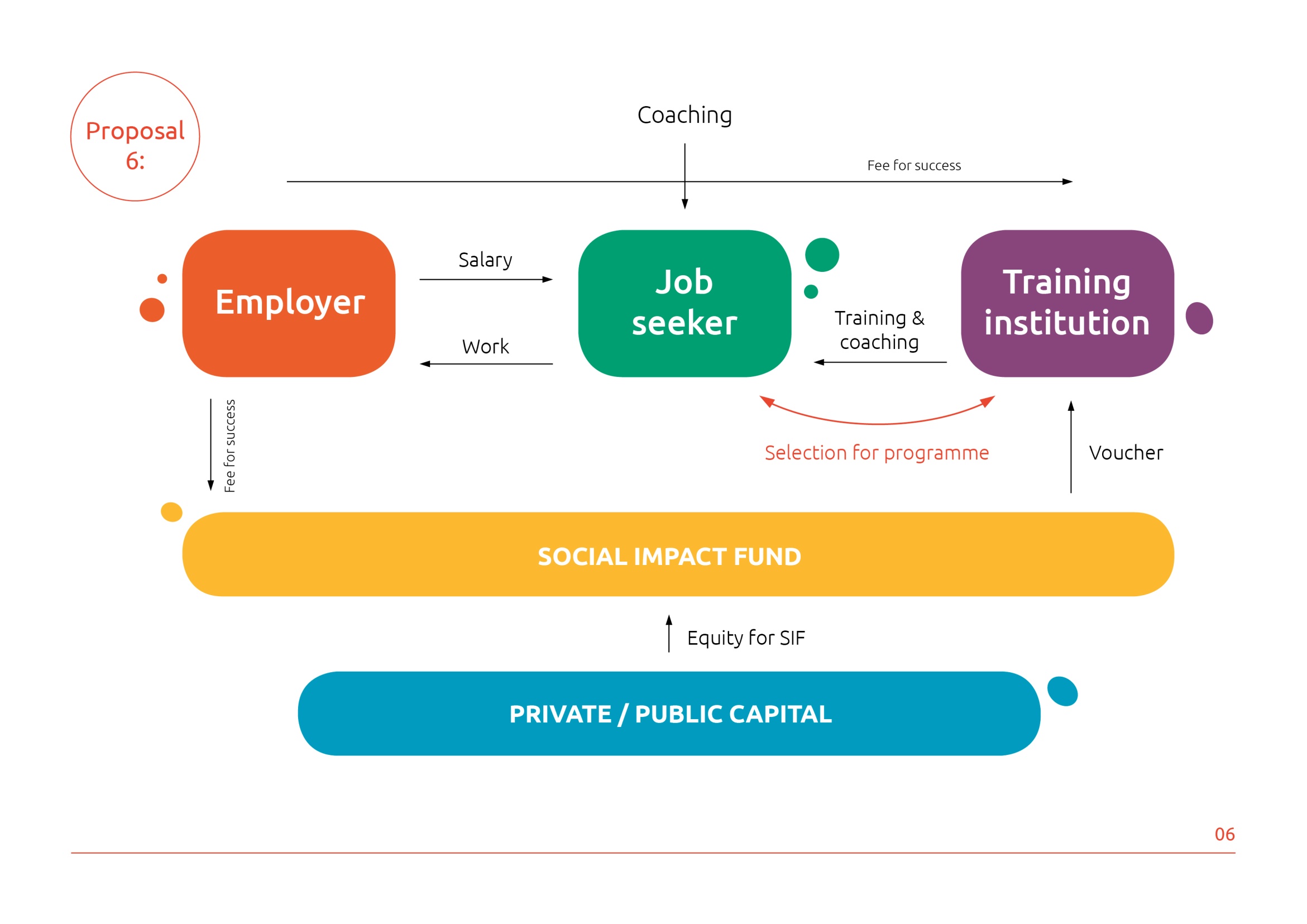 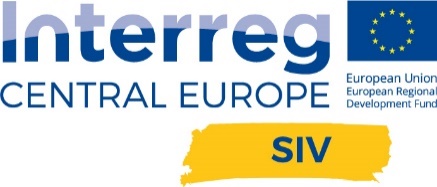 Croatia
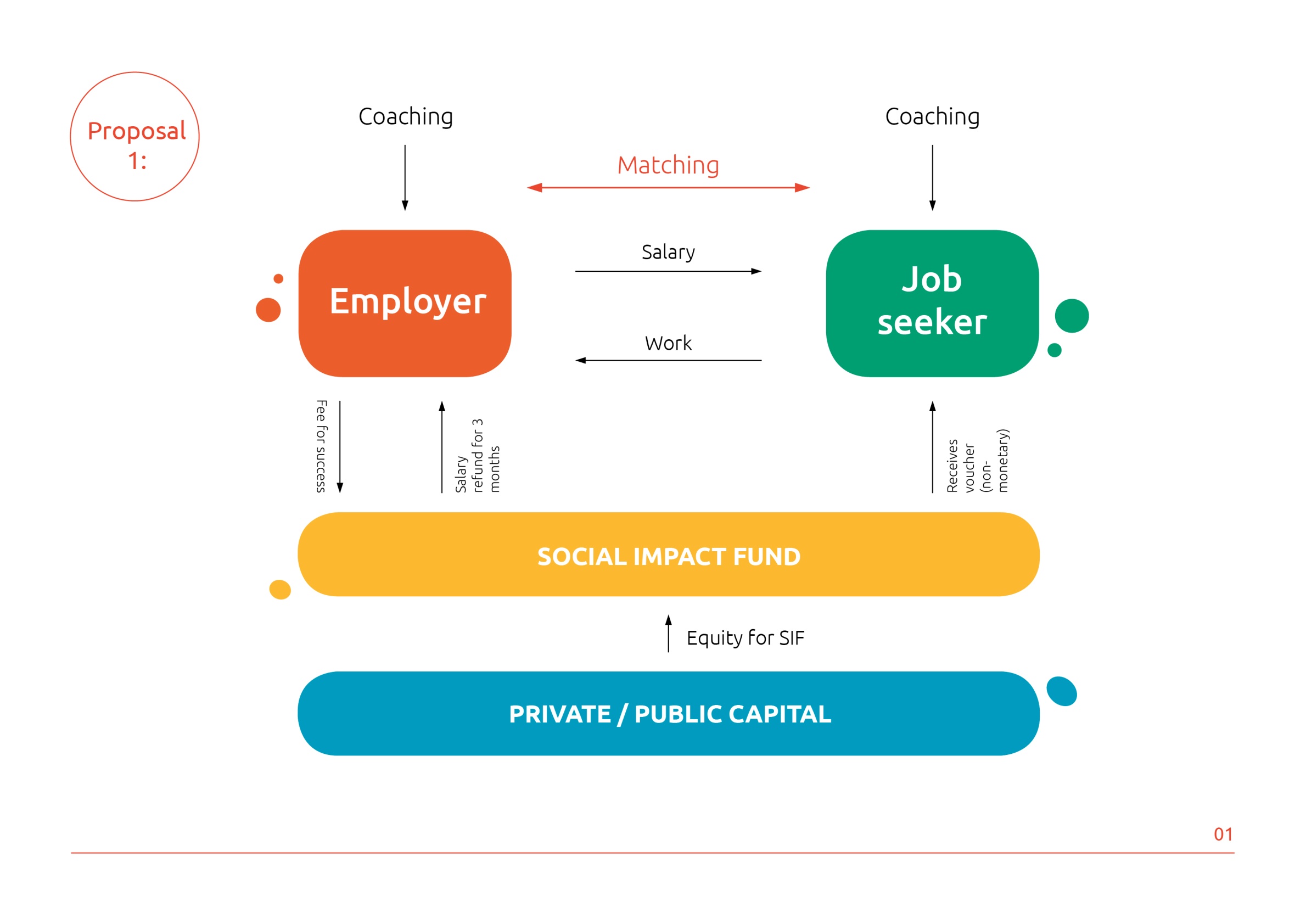 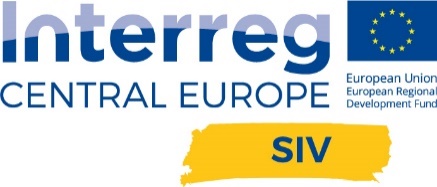 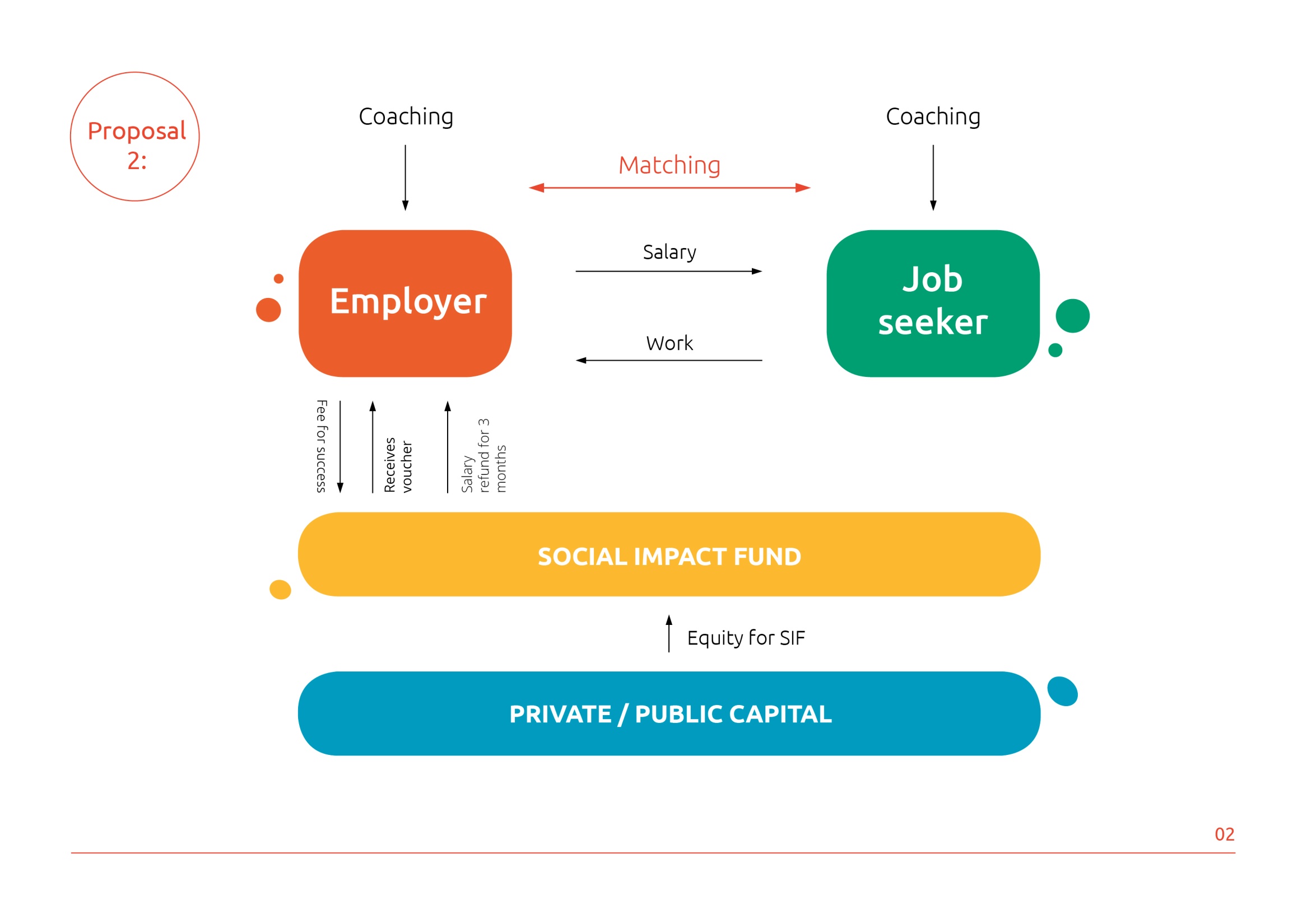 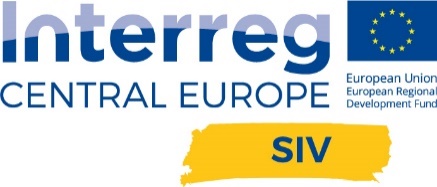 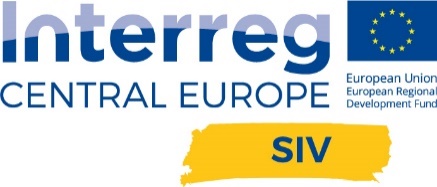 The Czech Republic
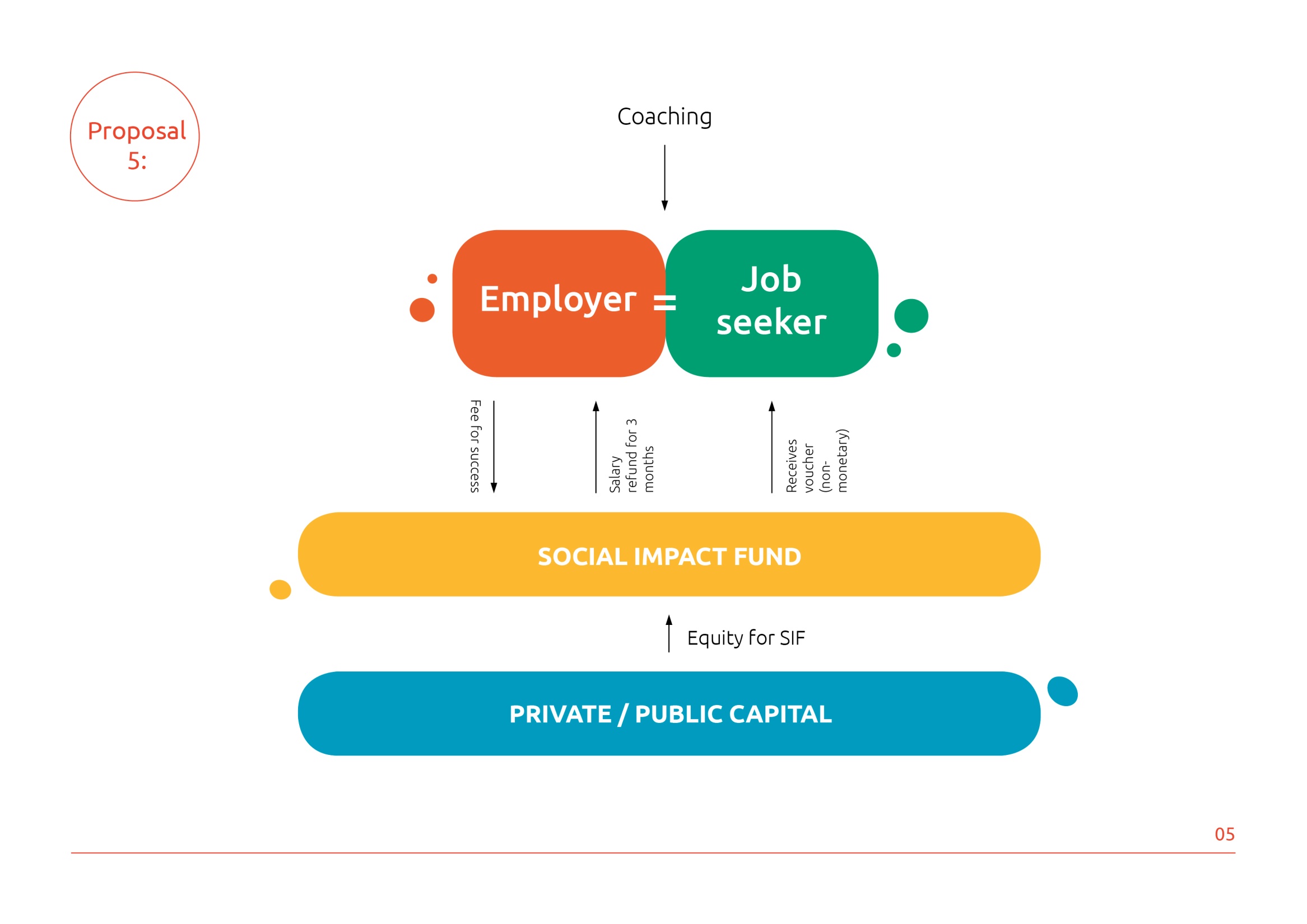 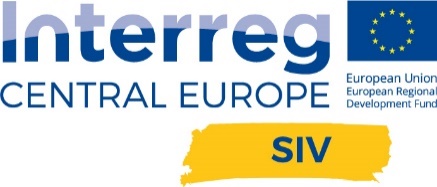 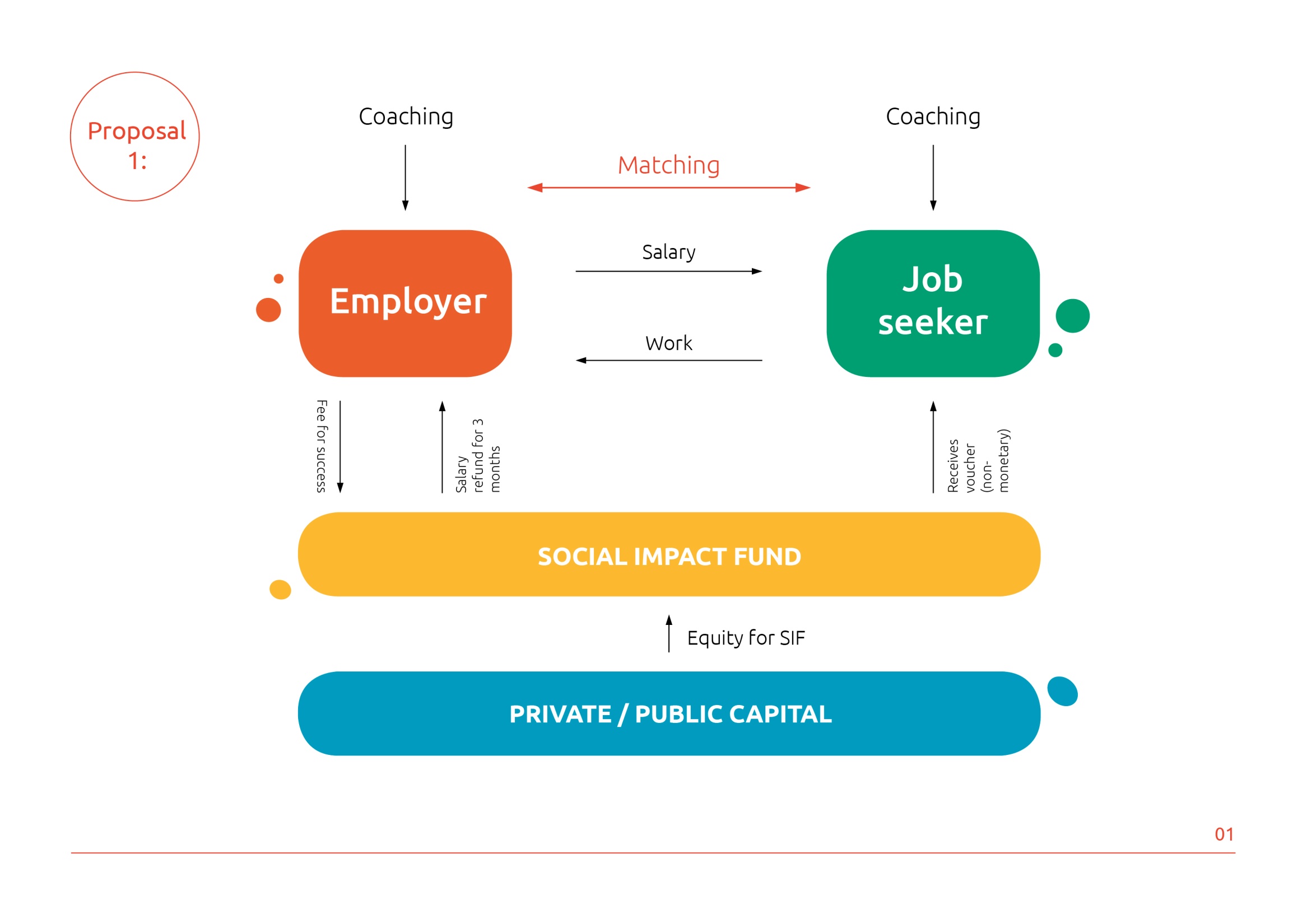 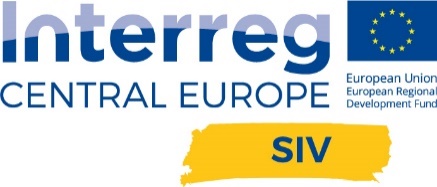 Hungary
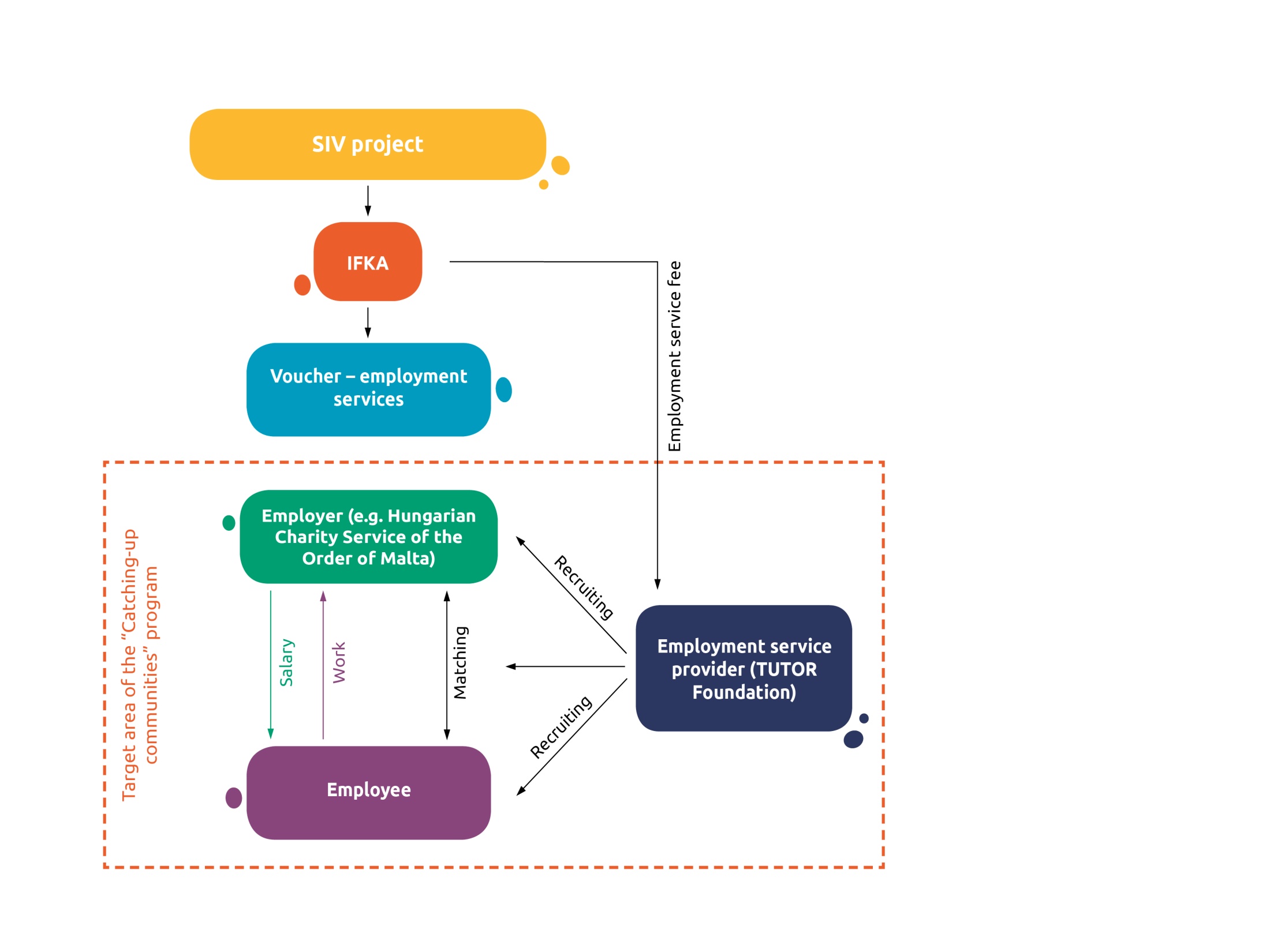 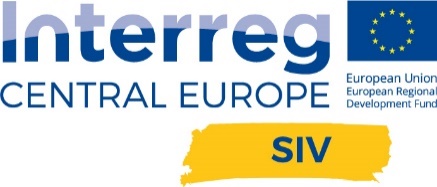 Poland
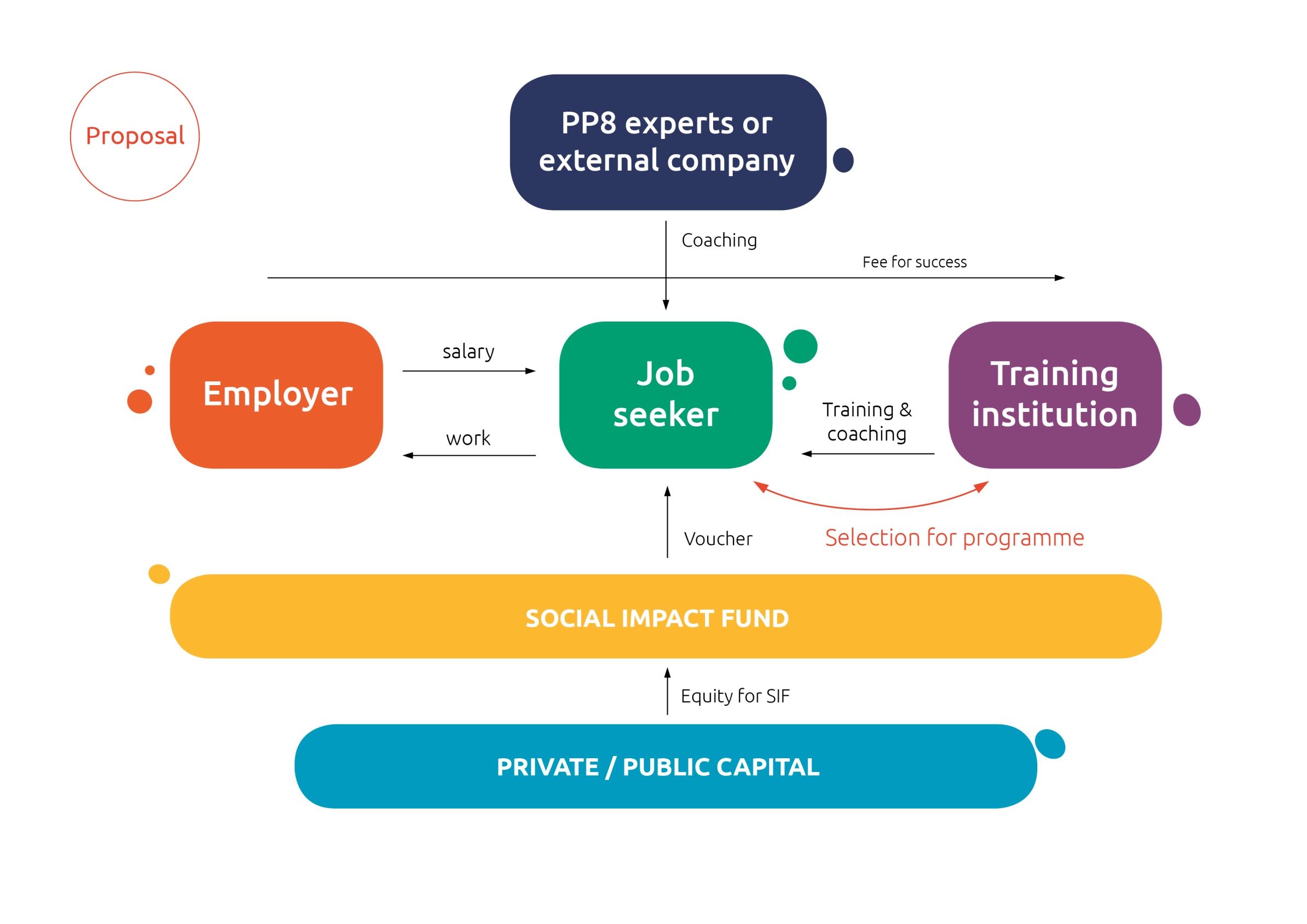 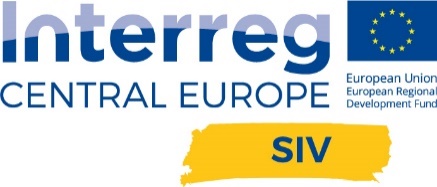 Slovenia
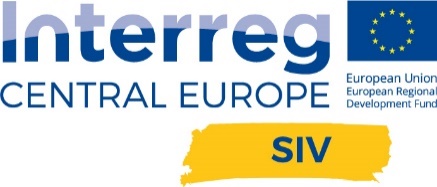 Slovenia
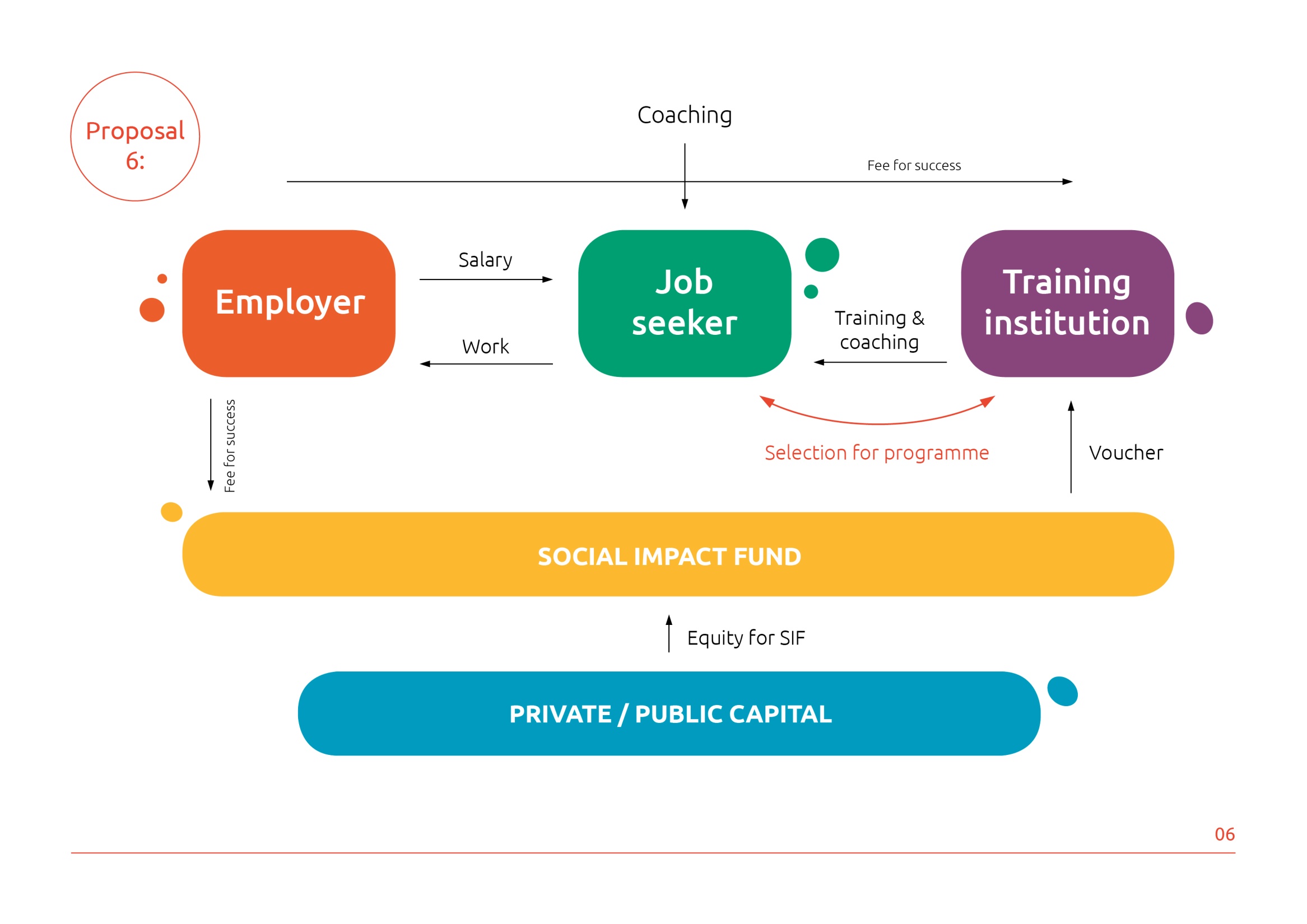 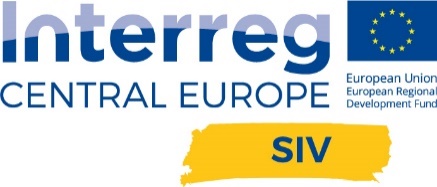 Slovakia
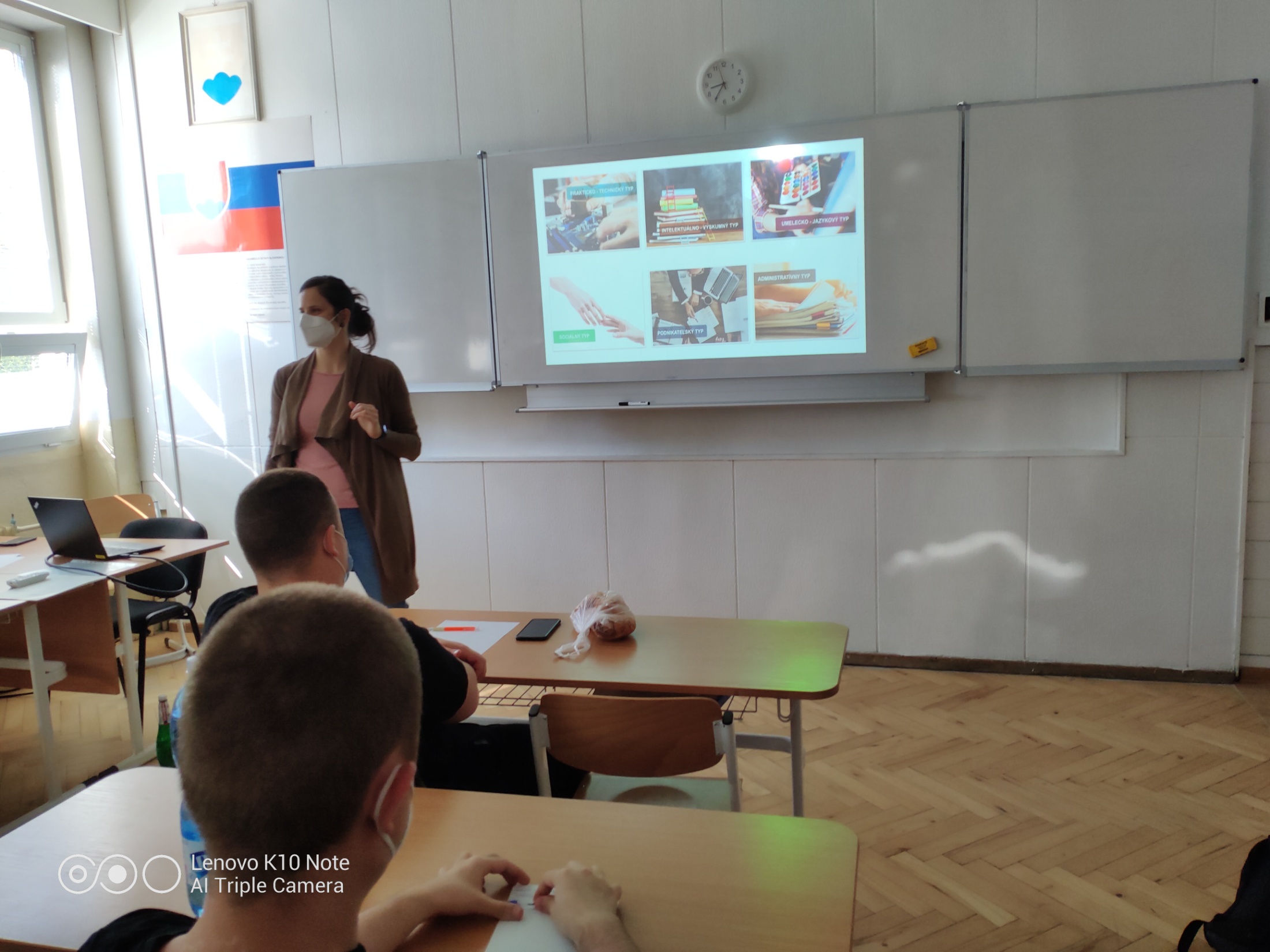 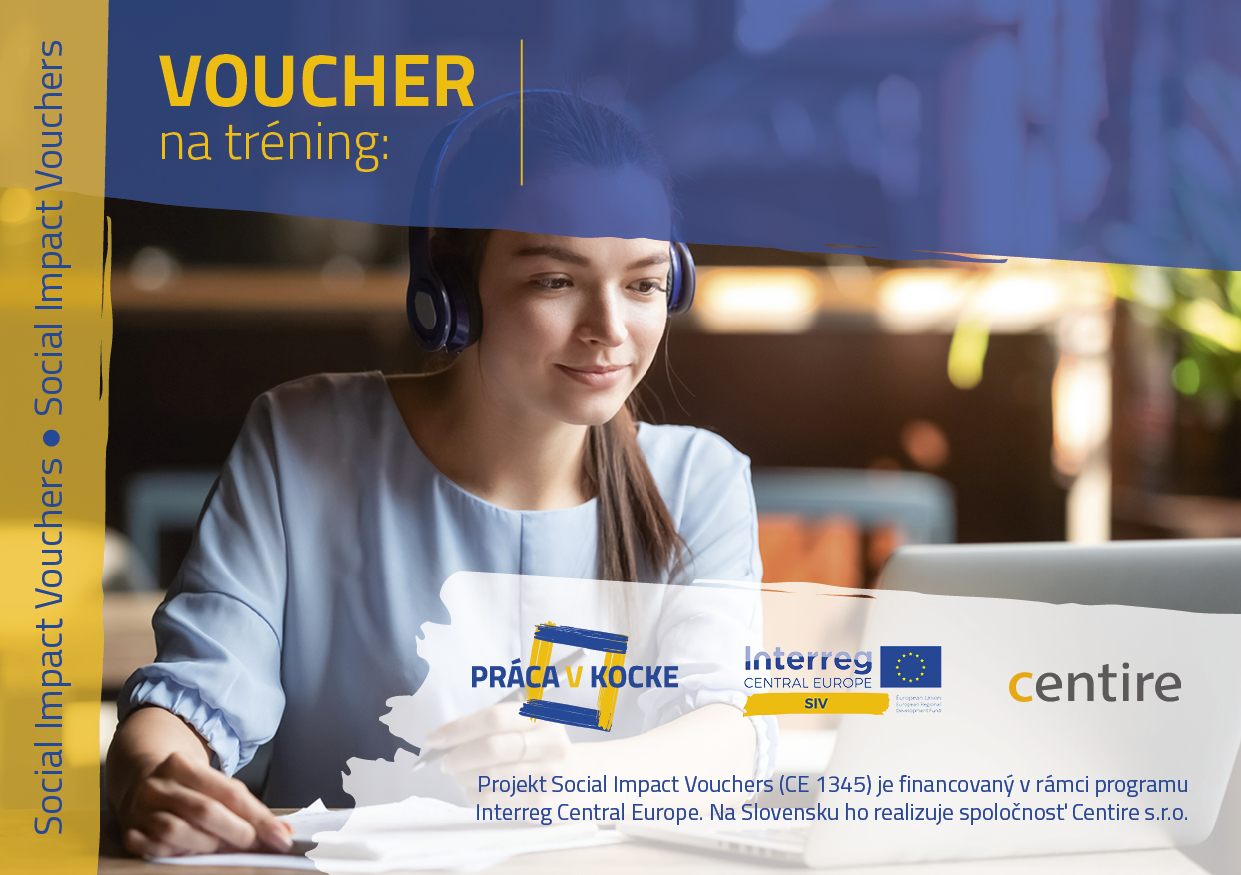 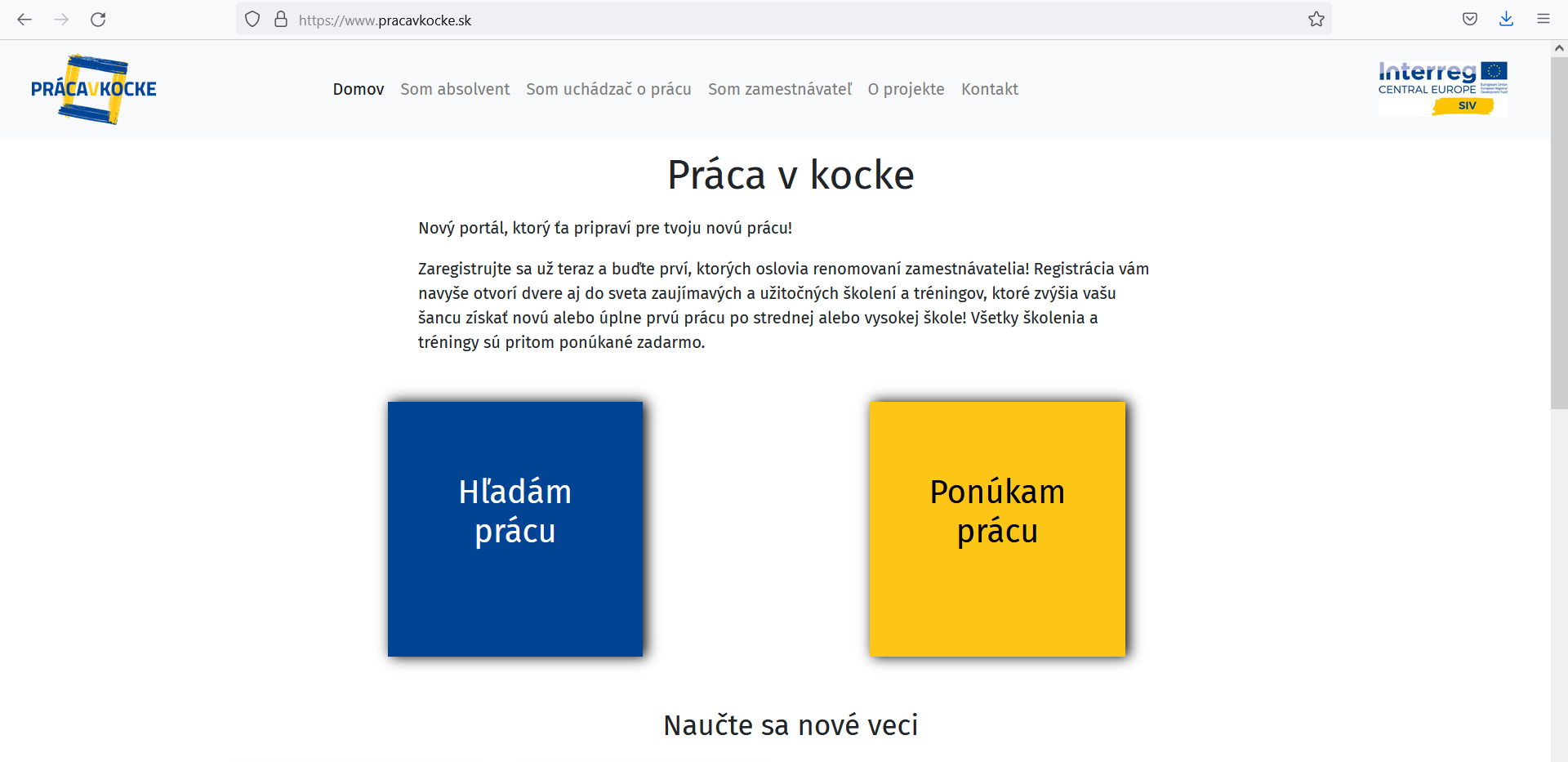 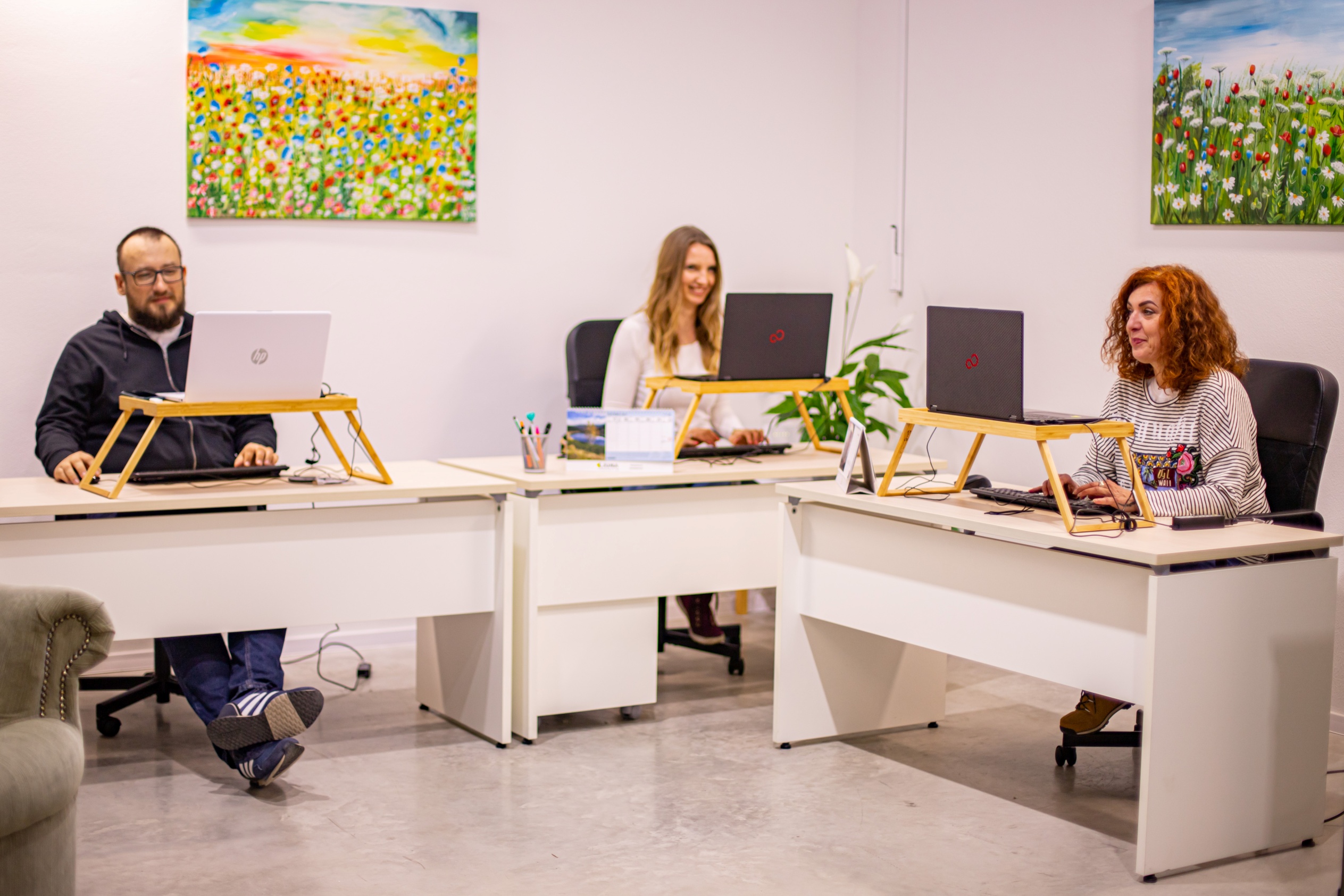 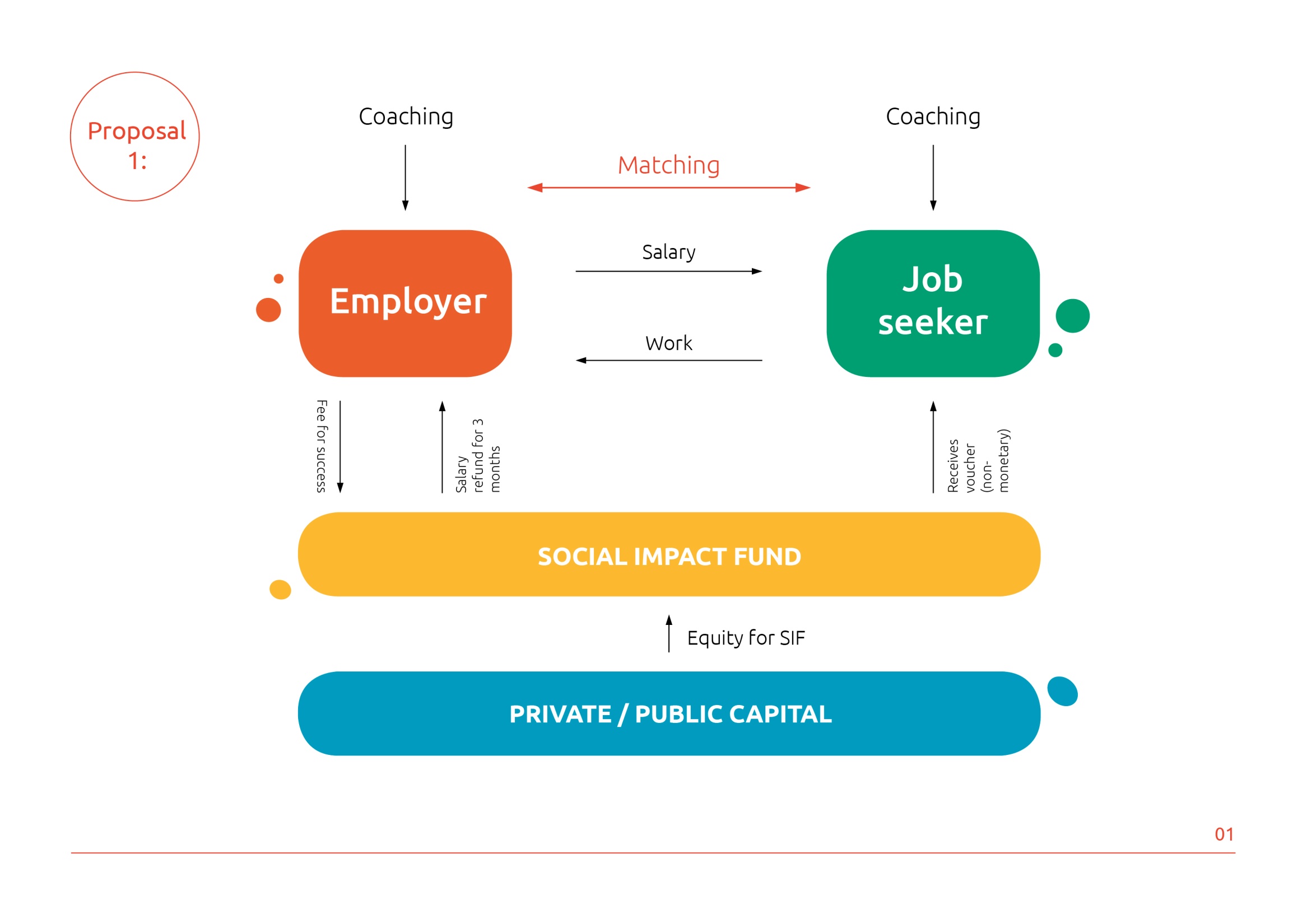 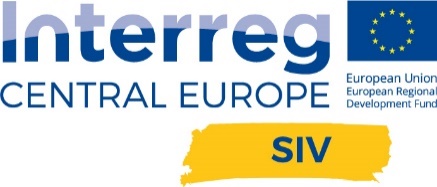 Q & A